Analyzing Inter-Application Communication 
In Android
MobiSys '11 Proceedings of the 9th international conference
 on Mobile systems, applications, and services
2015. 4. 28
박 종 혁

pjh61014@dankook.ac.kr

컴퓨터 보안 및 운영체제 연구실
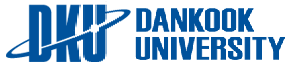 Contents
Introduction

Android Overview

Intent-Based Attack Surface

Comdroid

Evaluation

Conclusion
References
2
Introduction
Android’s message passing system Can become an attack surface if used incorrectly
Intent
Intents can be used for both intra and inter Application communication

Comdroid
A tool analyzes Android applications to detect potential instance of vulnerabilities
Personal data loss, corruption, phishing
3
Android Overview
Android’s security model differs significantly from the standard desktop security model

The Complexity of Android’s message passing system implies it has the largest attack surface

This paper do not consider attacks on the OS

Just focus on securing applications from each other
4
Android Overview
Intents
Provides a sophisticated message passing system
System broadcast Intents
Only can be sent by the OS
Intent
Intent
Start Activity()
OnCreate()
Activity A
Android
System
Activity B
1
2
3
5
Android Overview
Kind of Intent
Explicit Intent
specifies that it should be delivered to a particular application specified by the Intent





Implicit Intent
requests delivery to any application that supports a desired operation.
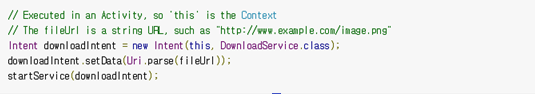 Activity B
Intent B
Activity A
Activity C
Intent C
Intent Filter
Filter through Action
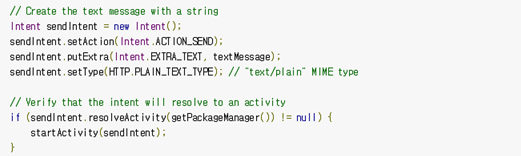 Activity B
Intent B
Intent B
Activity A
Activity F
Intent C
Intent Filter
6
Android Overview
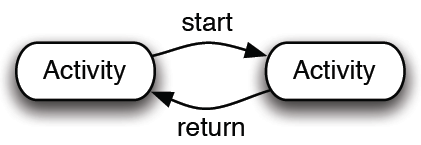 Activity
Display on screen

Service
Background process

Broadcast Receiver
Asynchronous event notification
Broadcast Intent
Normal, Ordered, Sticky

Content Provider
Share data between applications
Use URI (Uniform Resource Identifier)
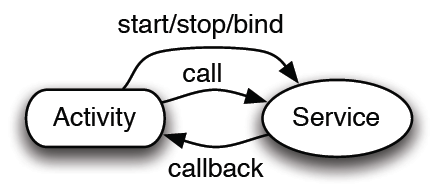 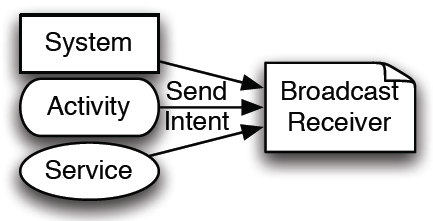 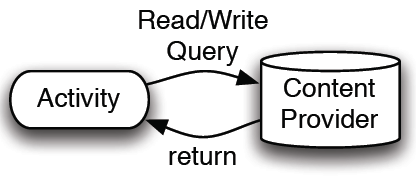 7
Android Overview
A sender can assign any action, type, or category
8
Android Overview
Component Declaration
AndroidManifest.xml
To receive Intents
Service and Activity must be declared in the manifest
Broadcast Receivers can be declared at runtime or in the manifest

Exported Components
EXPORTED flag (in AndroidManifest.xml)
Includes at least one Intent filter



Intent filter
Action, category, data, extra data…
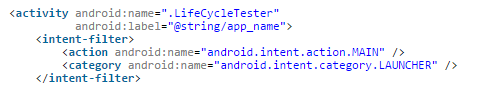 9
Android Overview
Permission
Normal
 permissions are granted automatically. 
Dangerous
 permissions can be granted by the user during installation.
Signature
permissions are only granted if the requesting application is signed by the same developer that defined the permission. 
SignatureOrSystem
m permissions are granted if the application meets the Signature requirement or if the application is installed in the system applications folder.
10
INTENT-BASED ATTACK SURFACES
Broadcast Theft
A malicious Broadcast Receiver 
could eavesdrop on all public broadcasts from all applications 
by creating an Intent filter that lists all possible actions, data, and categories.Dangerous
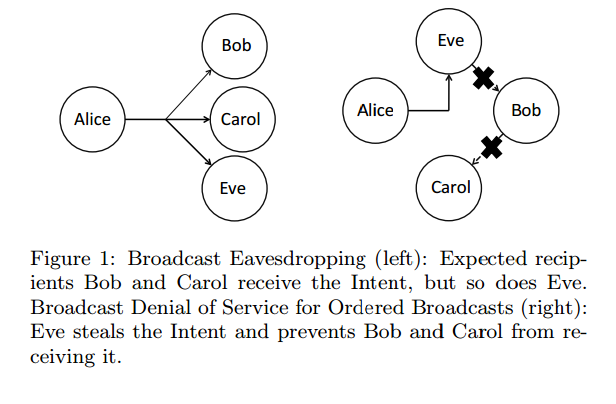 11
INTENT-BASED ATTACK SURFACES
Activity Hijacking
a malicious Activity is launched in place of the intended Activity.
the malicious Activity could read the data in the Intent and then immediately relay it to a legitimate Activity.
Service Hijacking
occurs when a malicious Service intercepts an Intent meant for a legitimate
initiating application establishes a connection with a malicious Service instead of the one it wanted.
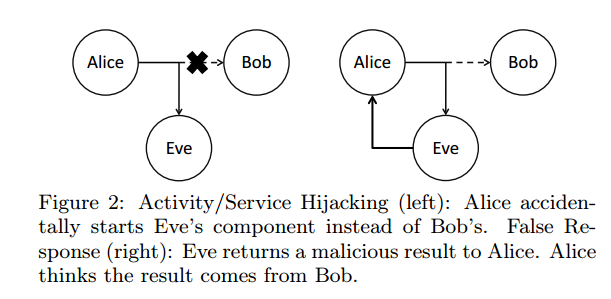 12
INTENT-BASED ATTACK SURFACES
Malicious Broadcast Injection
If an exported Broadcast Receiver blindly trusts an incoming broadcast Intent
inappropriate action or operate on malicious data from the broadcast Intent.
Malicious Activity Launch
Exported Activities can be launched by other applications with either explicit or implicit 
Malicious Service Launch
If a Service is exported and not protected with strong permissions 
then any application can start and bind to the Service
13
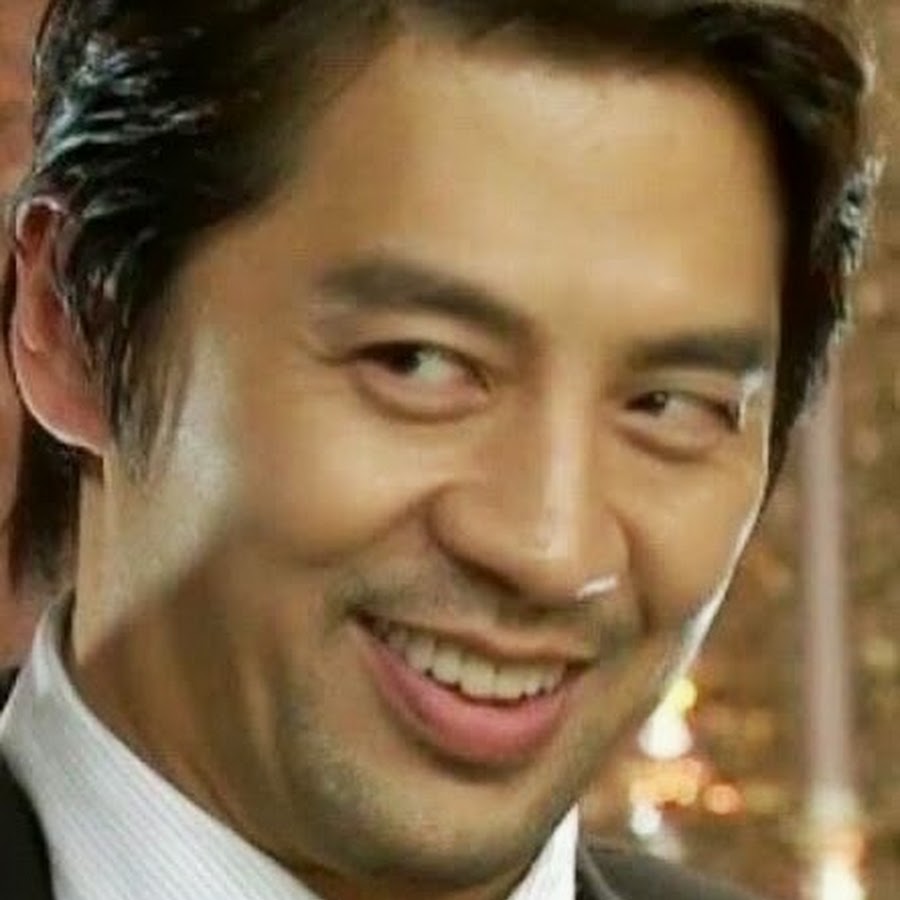 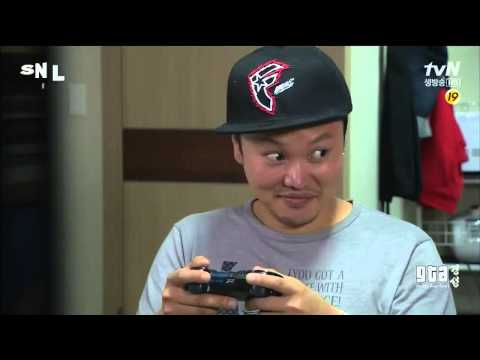 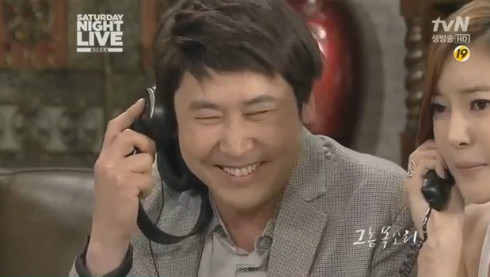 14
ComDroid
Disassemble application DEX files using Dedexer tool
Parses the disassembled output and logs potential component and Intent vulnerabilities
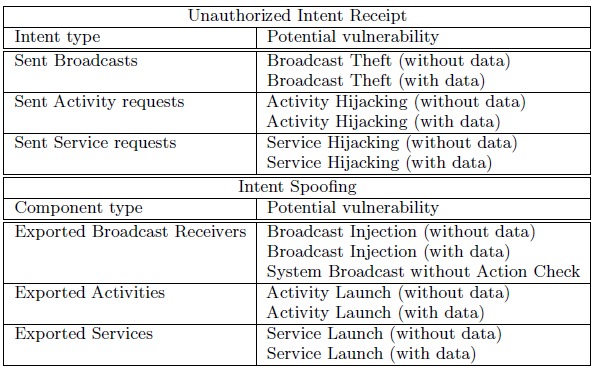 15
ComDroid
Permission
Normal and Dangerous

Intent Analysis
Intents, IntentFilters, registers, sinks (e.g., sendBroadcast(), startActivity(), etc.) and components

Component Analysis
Public or not?
Main, launching Activity is public but is less likely to be attackable
With data / without data
16
Evaluation
Automated Analysis
False negatives
Pending Intent
Future work
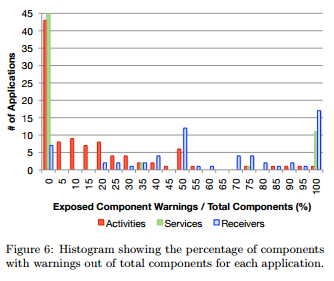 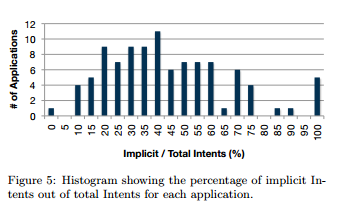 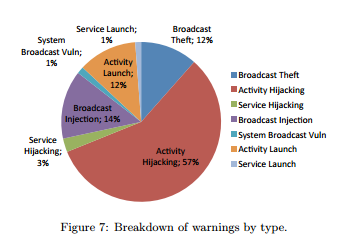 17
Evaluation
Automated Analysis
Do not distinguish between paths through if and switch statements
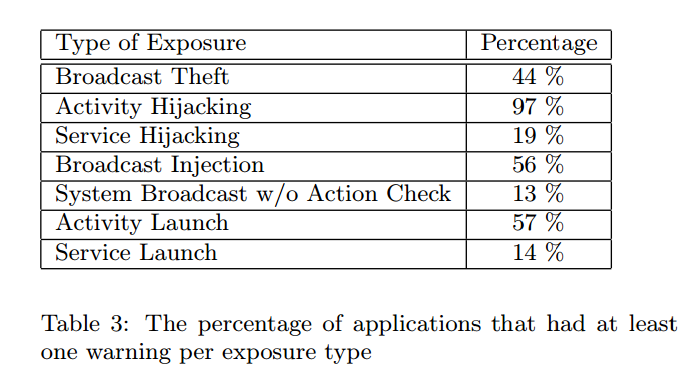 18
Evaluation
Manual Analysis
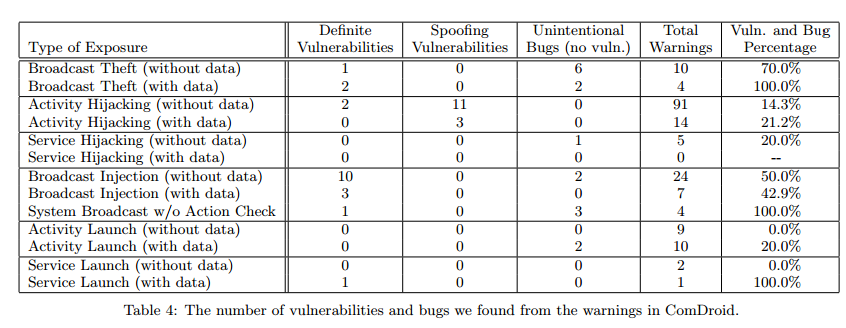 19